ZIMBABWE ASSOCIATION OF PENSION FUNDS (ZAPF)


15 MAY 2025, VICTORIA FALLS



PRESENTATION BY: DR. F. GABA                                
  Ph.D. Economics (S.A)
State Service Pension Funds Modeling and Investment;Key pillars & attributes.
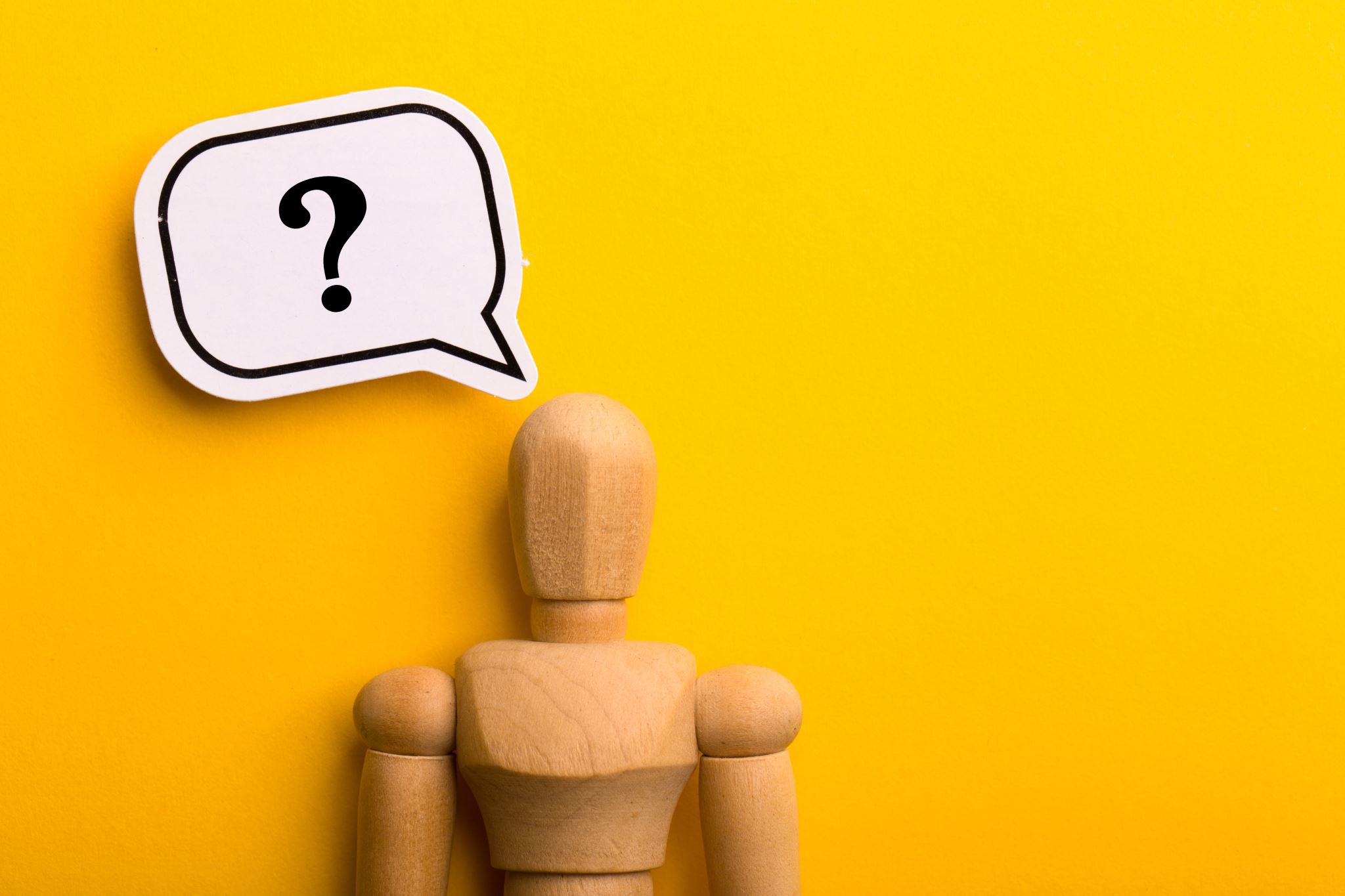 Provide retirement security,
Stabilisation Mechanism: (automatic stabilization during down turn); as catalyst,
Long-term Savings Vehicles,
Mobilize domestic capital, 
Drives Gvt investment agenda and policy &NDS1.
Why state service pension funds are necessary
Key Pillars of State Service Pension Fund  Modeling
Governance
Funding and contribution design
Actuarial valuation
Fund oversight  
Investment strategy 
Benefit design
✓ Delegation of Authority
Defines clear roles and limits for decision-making within the Fund.
Trustees retain ultimate fiduciary responsibility but delegate operational tasks to management 
Enhances efficiency while maintaining strong oversight and accountability.
✓ Investment Policy Statement (IPS)
Guides investment objectives, asset allocation, risk management, and performance benchmarks.
Aligns the Fund’s investment activities with its long-term liabilities and return expectations.
Serves as a critical governance tool 
✓ Compliance
Ensures all Fund activities conform to laws, regulations, internal policies, and ethical standards.
Covers regulatory reporting, anti-money laundering (AML), fiduciary duties, and investment rule adherence.
Protects the Fund’s reputation, legal standing, and beneficiary interests.
Quick Summary
Strong governance is the foundation of a sustainable pension fund — with clear delegation, a sound investment framework, and rigorous compliance systems ensuring accountability and long-term success.
Fund Governance
Core Objective:
Ensure that contributions from (employees, employers) are sufficient and sustainable to meet projected benefit payments.
Balance the Fund’s long-term solvency with affordability and fairness for all stakeholders.

Key Considerations:
Demographic assumptions (e.g., life expectancy, retirement age)
Economic assumptions (e.g., investment returns, inflation rates)
Regulatory funding requirements and fiduciary standards

Defined Benefit (DB) Scheme:
Promises a pre-determined pension benefit at retirement, typically based on salary history and years of service.
Employer bears investment risk and longevity risk.
Requires ongoing actuarial assessments to ensure liabilities are matched by assets.
Treasury settles balance inn payments
Funding and Contribution Design
Periodic Actuarial Valuation
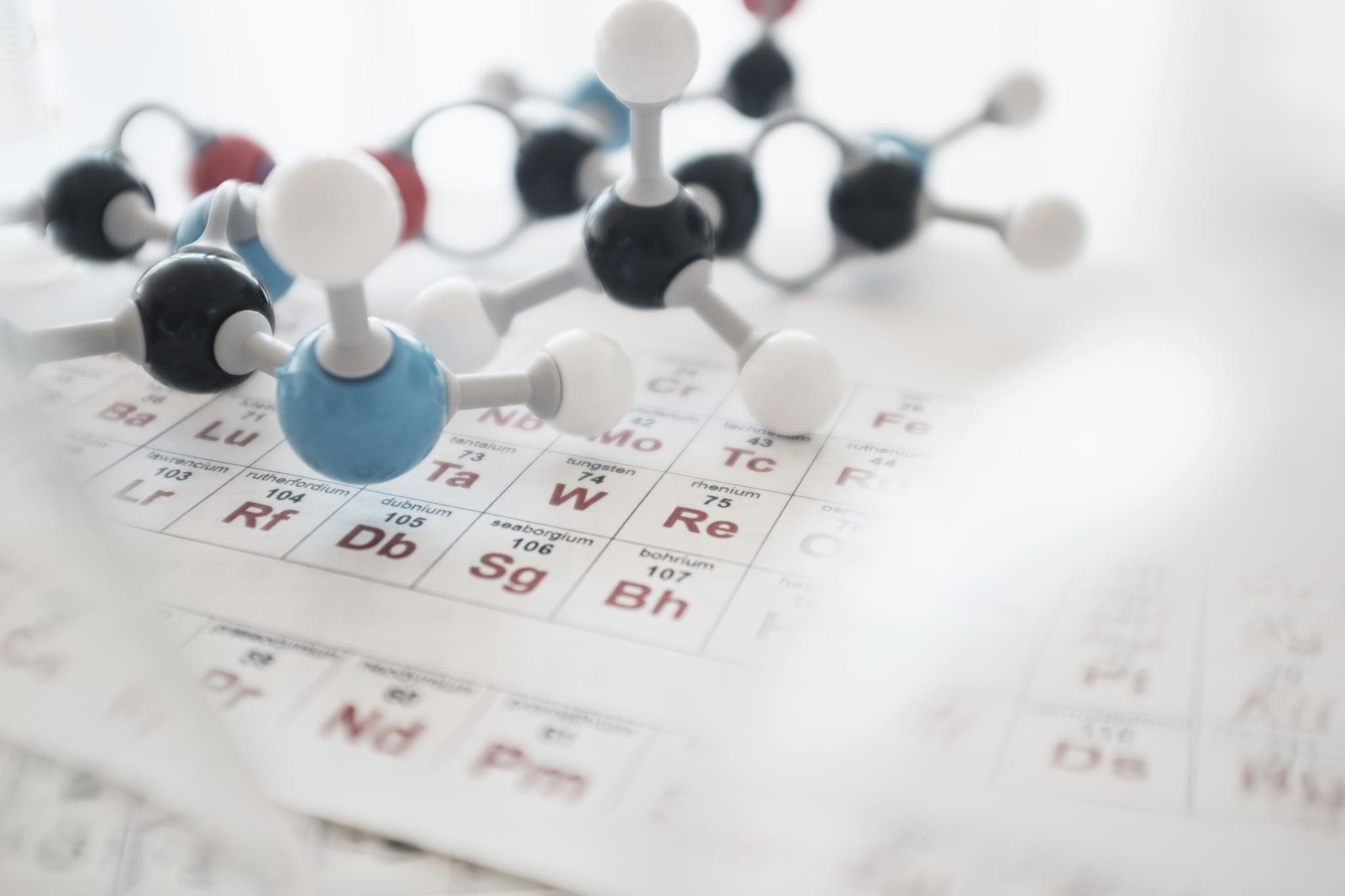 A periodic actuarial valuation assess the financial health of the Fund by comparing its assets to its projected liabilities.
Purpose:
Determine if the Fund is fully funded, underfunded, or overfunded.
Recommend adjustments to contribution rates or benefit structures if necessary.
Validate long-term sustainability assumptions (such as mortality, retirement patterns, salary growth).
Key Components:
Asset valuation (current value of investments)
Liability projection (present value of future pension obligations)
Funding ratio (assets ÷ liabilities)
Deficit/surplus analysis and funding recovery plans (if needed)
Regulatory Expectation:
Valuations are typically required every 3-5 years (or more frequently if major changes occur)
Longevity risk, inflation, discount rates
Funding ratio and solvency assessments
2. Fund Investment Oversight
Board & Sub-Committees 
      
      
 Fund Investment Advisor 
  (Strategic advice)
      
      
Fund Managers 
  (Execute investments under IPS mandates)
      
               Custodial Institutions 
           (Safeguard assets, settle transactions)
      
               Property Managers 
           (Manage real estate assets)
      
      

Actuarial Institution 
  (Evaluate liabilities, recommend funding levels)
The investment strategy must balance the dual objectives of growth and capital preservation to meet both current and future pension obligations.
A Strategic Asset Allocation (SAA) should be established, reflecting the Fund’s:
Risk tolerance,
Liability structure, and
Long-term return objectives.
Portfolio diversification across asset classes (equities, fixed income, real estate, private equity, infrastructure, alternatives) is essential to mitigate risks and optimize returns.
Periodic rebalancing should be conducted to ensure adherence to the strategic allocation and avoid style drift.
Developmental investments (e.g., student housing, healthcare, renewable energy) must be blended with traditional assets to support both portfolio performance and economic impact.
Return based (matrices and permutations)
National impact and support NDS1
Asset Fungibility
3. Investment Strategy                                       🎯
4. Benefit Design
The benefit structure must be financially sustainable, aligning with the Fund’s long-term actuarial valuations.
Key features include:
Defined Benefit (DB) or Defined Contribution (DC) structure clarity.

Regular actuarial reviews to assess contribution adequacy and benefit viability.

Incorporation of indexation mechanisms (inflation adjustment) where applicable, to protect retirees’ purchasing power without unduly burdening the Fund.

Provision for commutation, survivor benefits, disability pay-outs, and early retirement options, all factored into actuarial modeling.
5.0 Risk Management
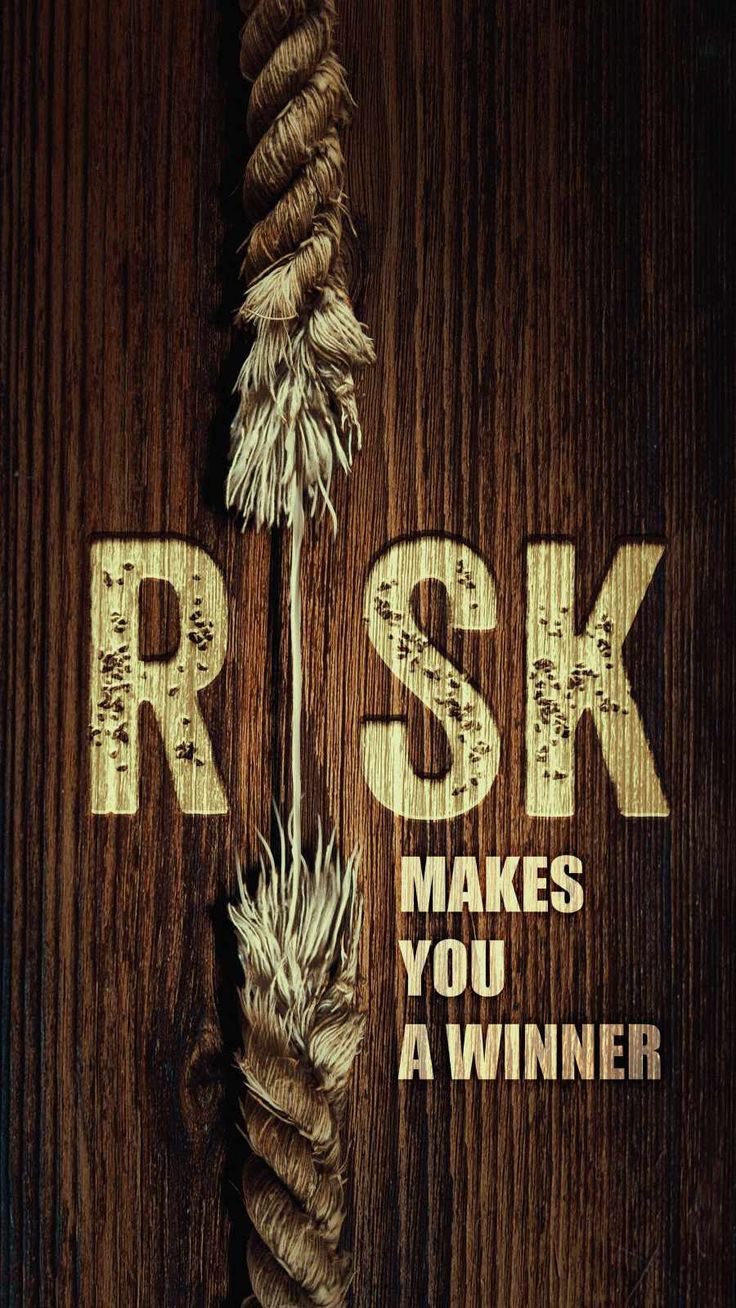 A comprehensive Enterprise Risk Management (ERM) framework must underpin Fund operations.
Key risks to manage include:
Investment risk (market volatility, asset concentration),
Longevity risk (members living longer than expected),
Operational risk (process failures, fraud),
Liquidity risk (ability to meet short-term obligations),
Regulatory and compliance risk (changes in pension laws, tax treatment).
Projects/ investment bankability full scoping)

Risk appetite statements, risk registers, and key risk indicators (KRIs) should be maintained and updated regularly.
Regular stress testing and scenario analysis must be conducted to assess fund resilience under adverse market conditions.
Internal audit and external oversight (e.g., OAG audits) reinforce risk governance and transparency.
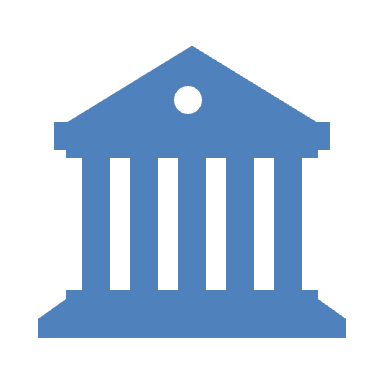 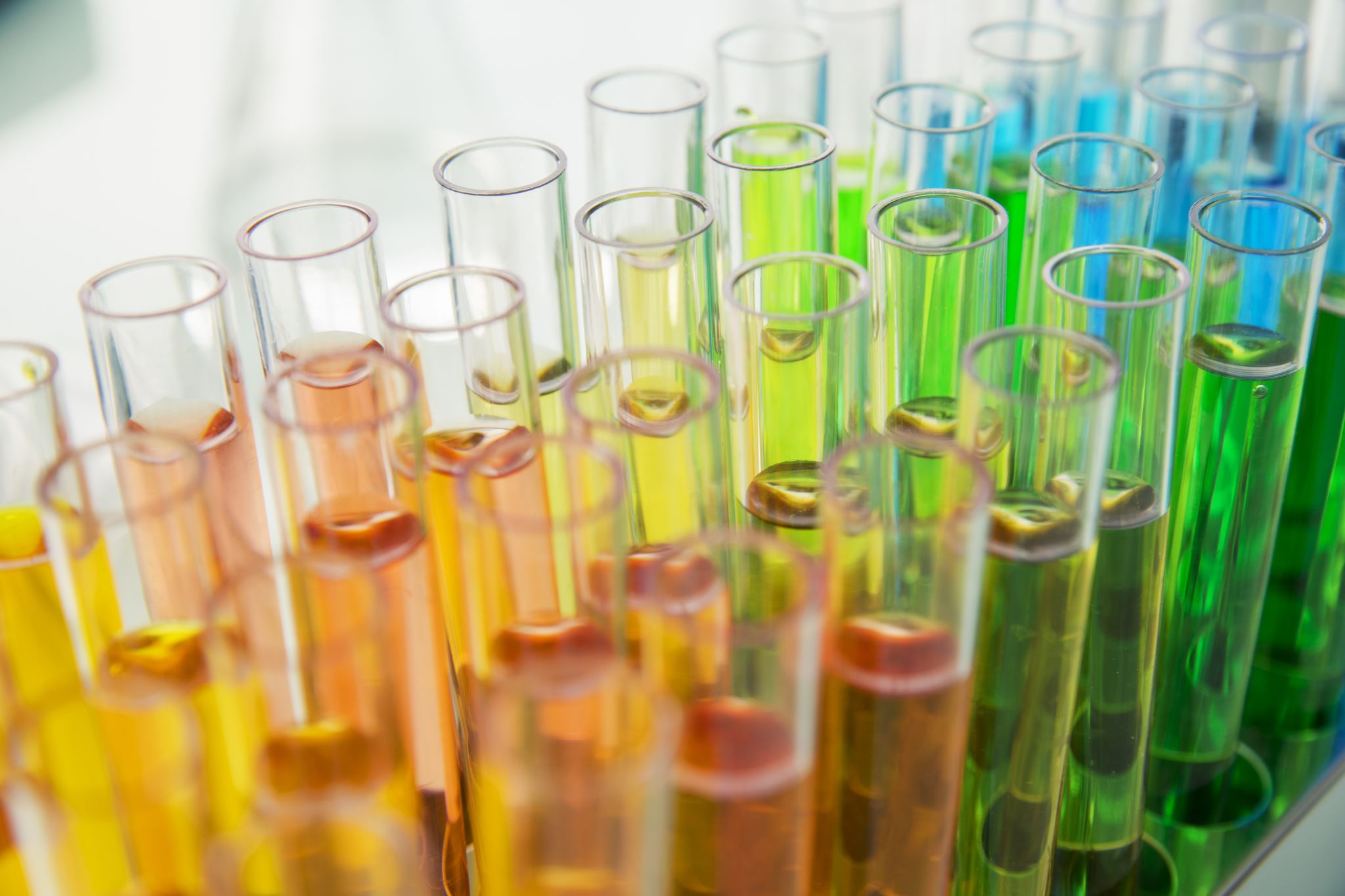 Core Attributes of a Well-Modeled SSPF
Sustainability
Adequacy
Affordability
Efficiency
Transparency
Resilience
Developmental Impact
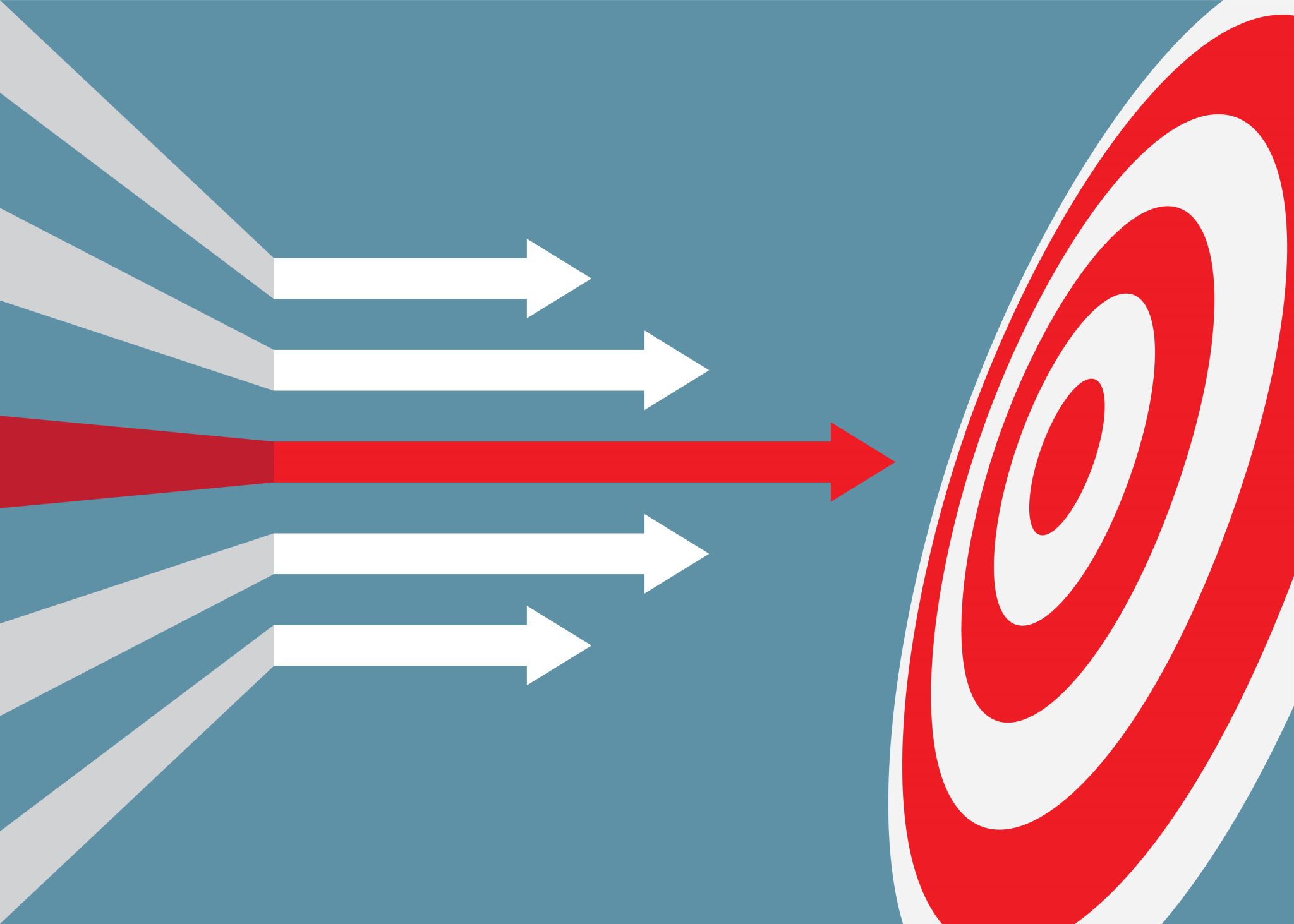 Critical Success Factors
Strong Institutional Capacity
Stakeholder Engagement
Continuous Improvement
Legislative Support
Africa State Pension Funds — Overview
Africa State Pension Funds — Overview
Top State Service Pension Funds in Europe
Analysis of the GEPF portfolio
Basic Values
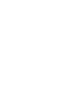 Servant Leadership
High Ethics
Inclusiveness
Entrepreneurship
Professionalism
High Perfomance
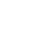 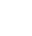 Innovation
Accountability
4.
Public Service Pension Fund
Fund Governance
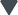 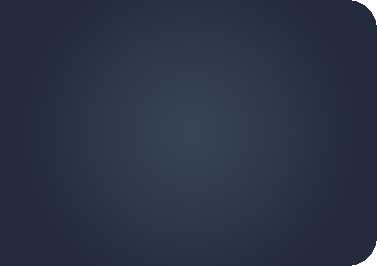 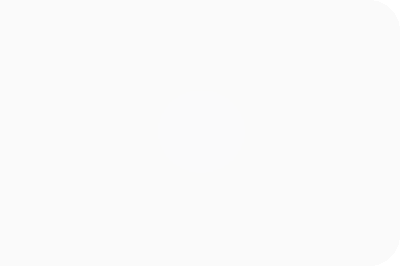 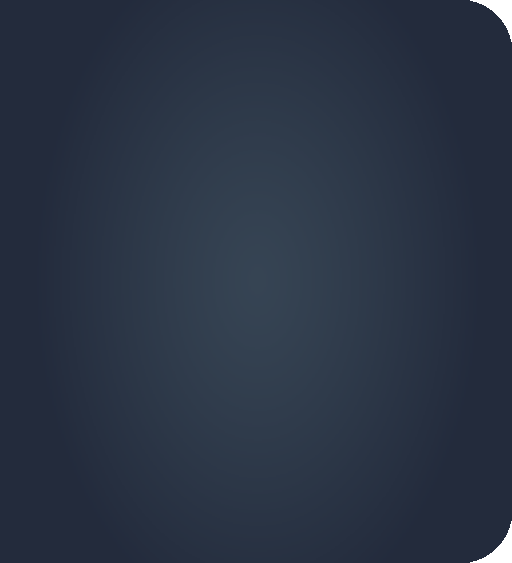 Sub Committees
Legal, Risk & Compliance
Finance
Investment
Custodial Institutions
Stanbic Custodial Services
CBZ Custodial Services
CABS Custodial Services
Asset Managers
Platinum Investment Managers
Datvest Asset Managers
First Mutual Wealth
Old Mutual Investment Group
Invesci Asset Managers
Smartvest Asset Managers
ABC Asset Managers
Imara Investment Managers
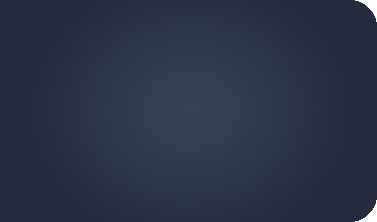 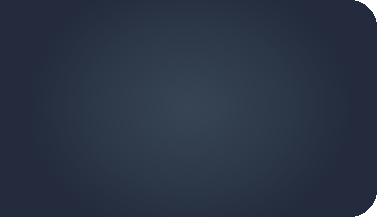 Property Manager
Rehoboth & Property Channel Realtors
Investment Advisor & 
Actuarial Firm
5.
Fund Bespoke Portfolio
Fund compendium portfolio spread across a number of sectors. This is meant to create a portfolio diversification that gives perpetual resilience.
Direct Property
Alternative Investments  
Offshore 
ZSE
VFEX  
Money Market (USD) 
Cash
19
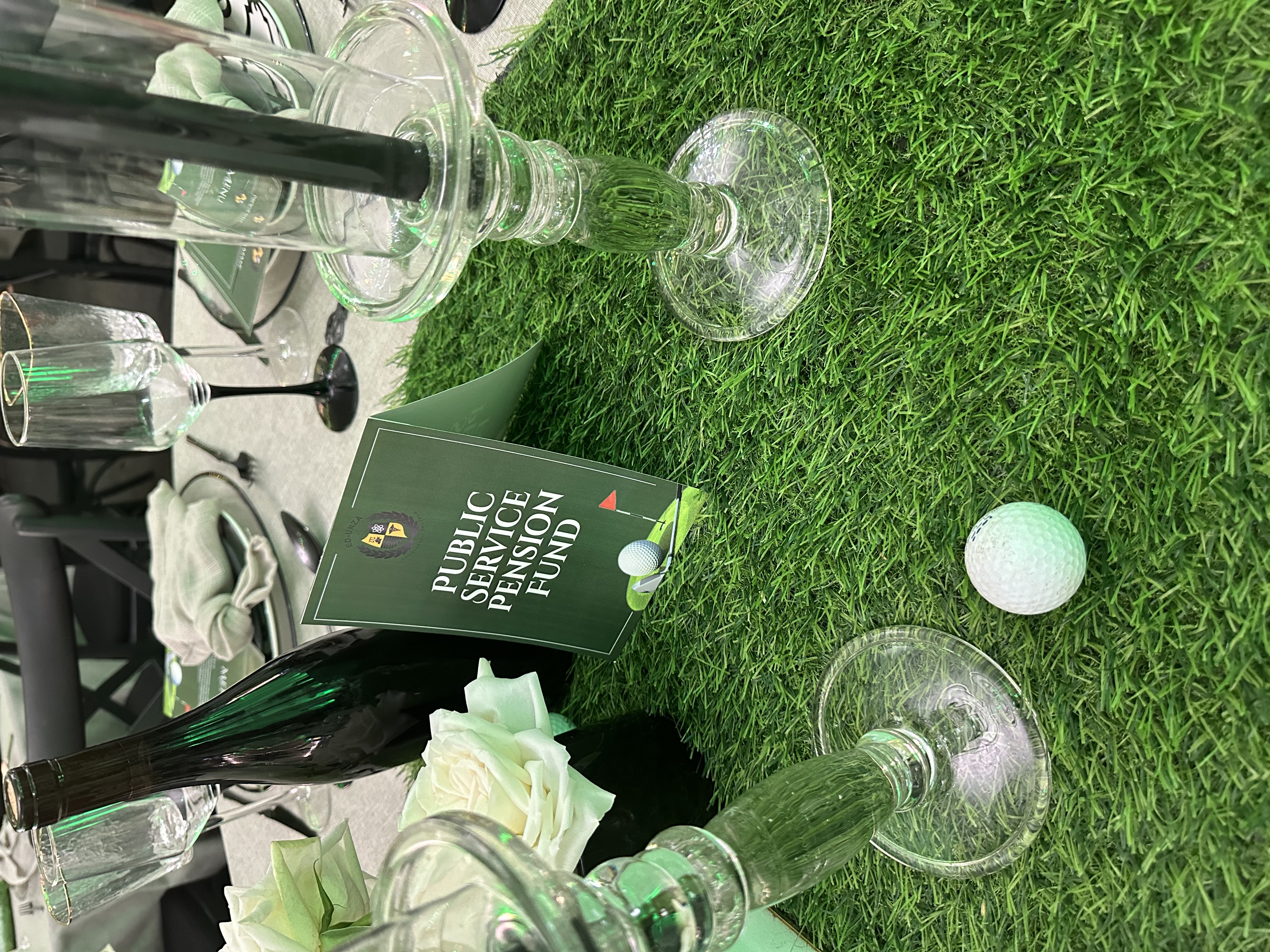 PSPF wants pension funds to syndicate on bankable  options
PSPF Investment Priority Areas
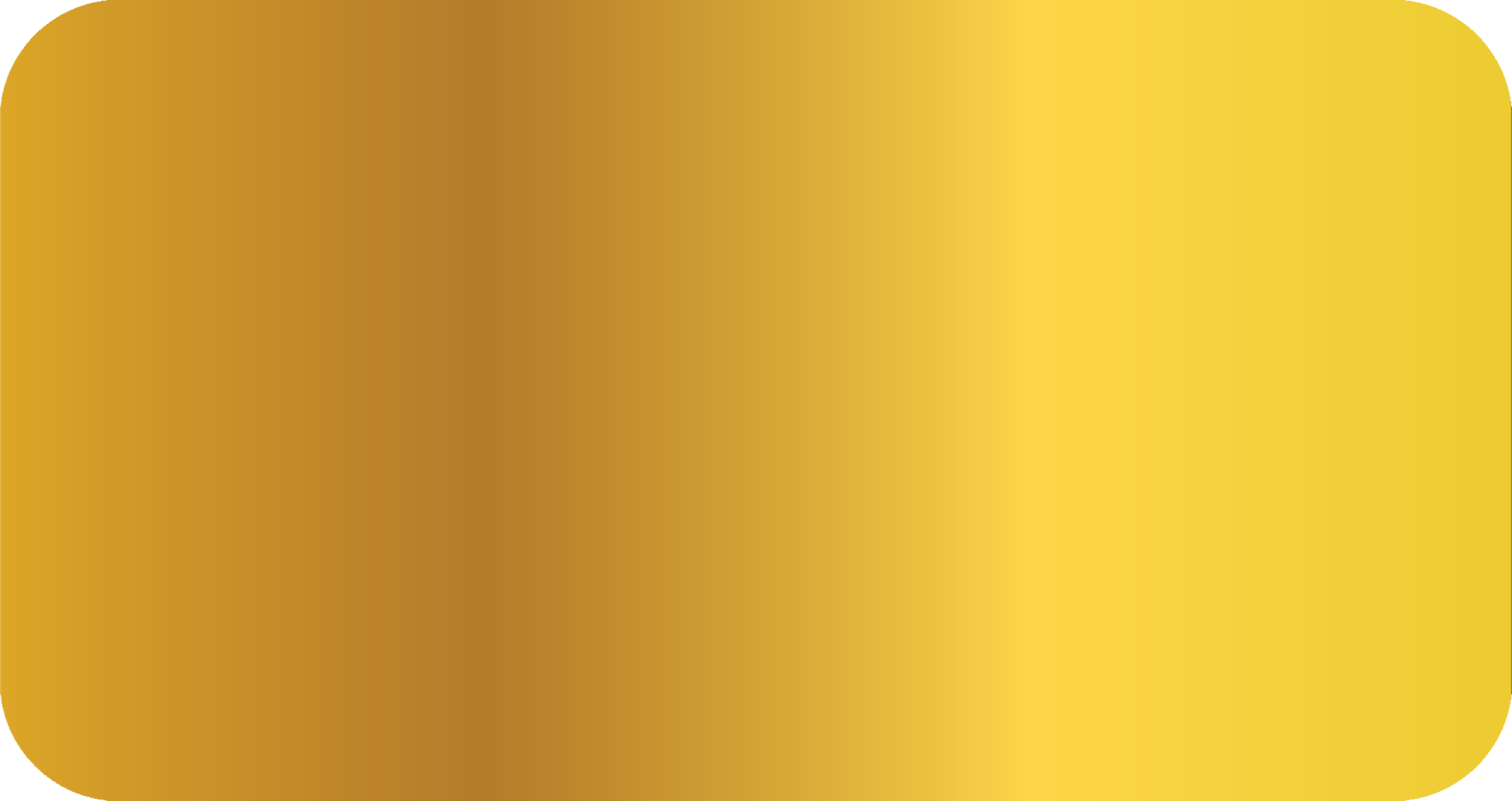 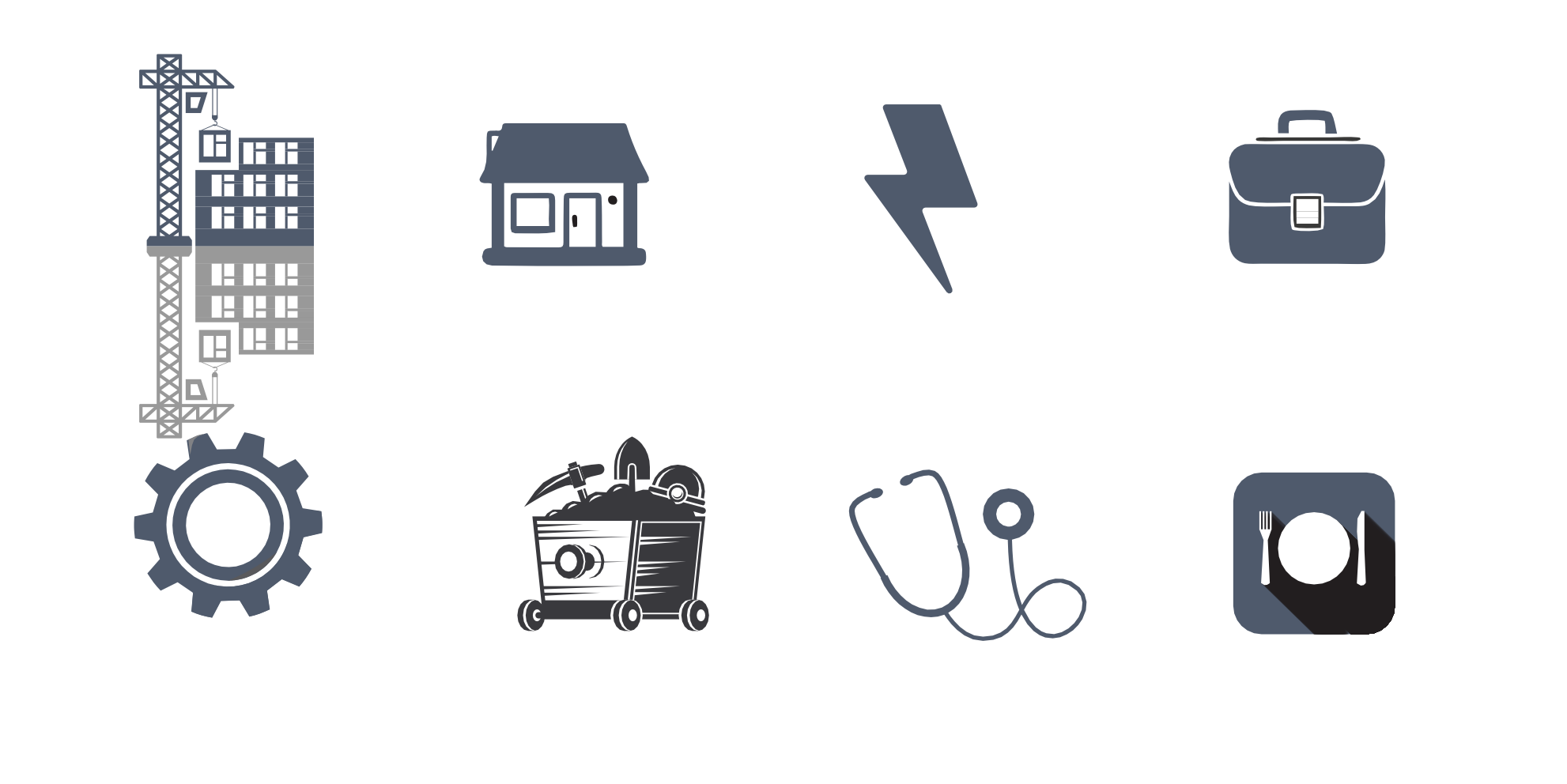 Energy & Utilities
Financial Services
Infrastructure
Real Estate
Agriculture Beneﬁciation
Mining
Health
Hospitality
9.
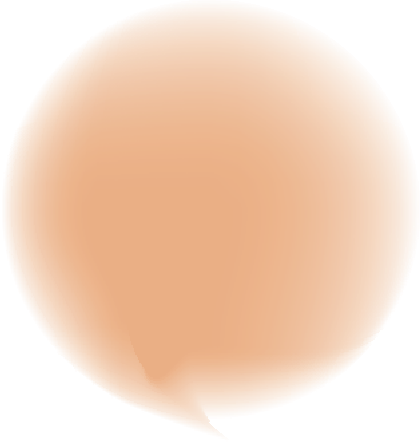 Pooled investments other investors
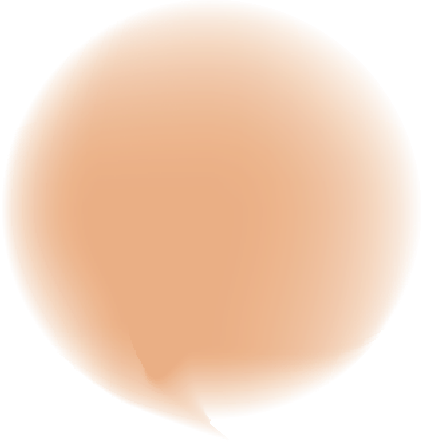 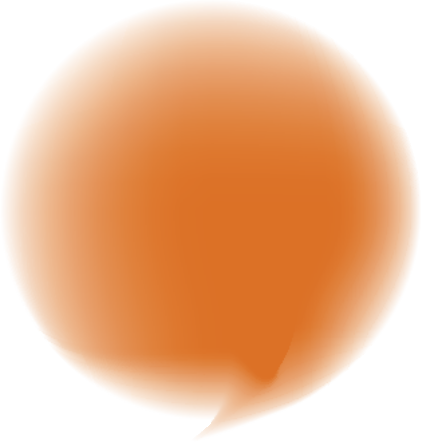 Pool of Bankable & Risk Managed Investments
High perfomance; ROI averaging 7.5% & guaranteed dividends ,
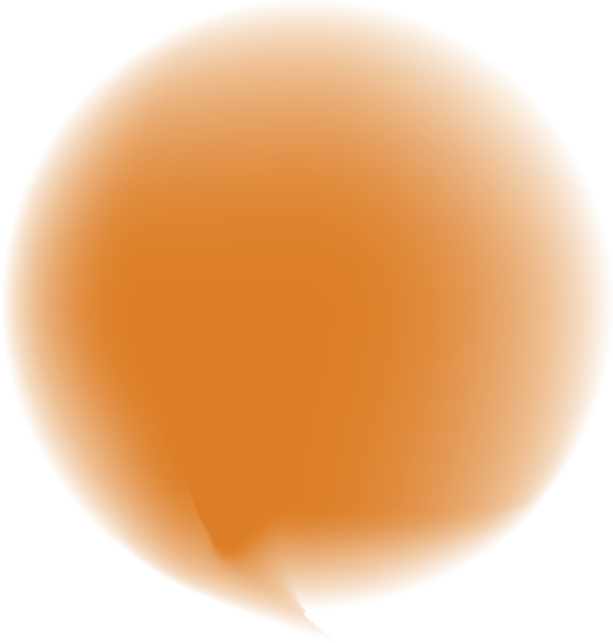 PSPF 
Bespoke Portfolio
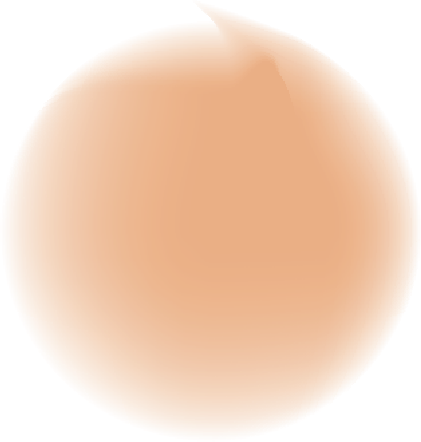 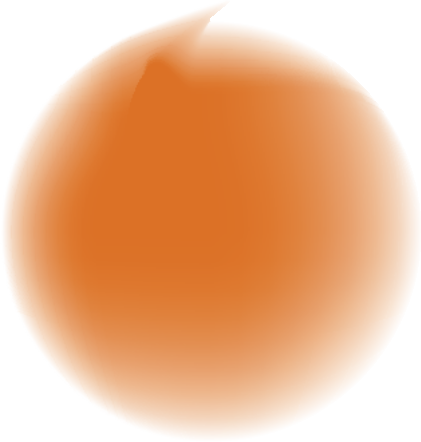 A diversified & spanning multiple sectors
Proof of concept & segregated portfolios
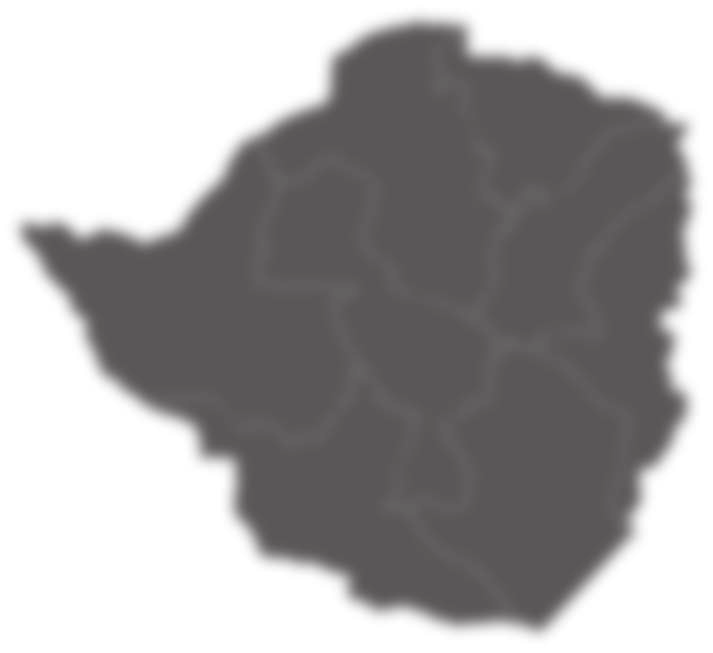 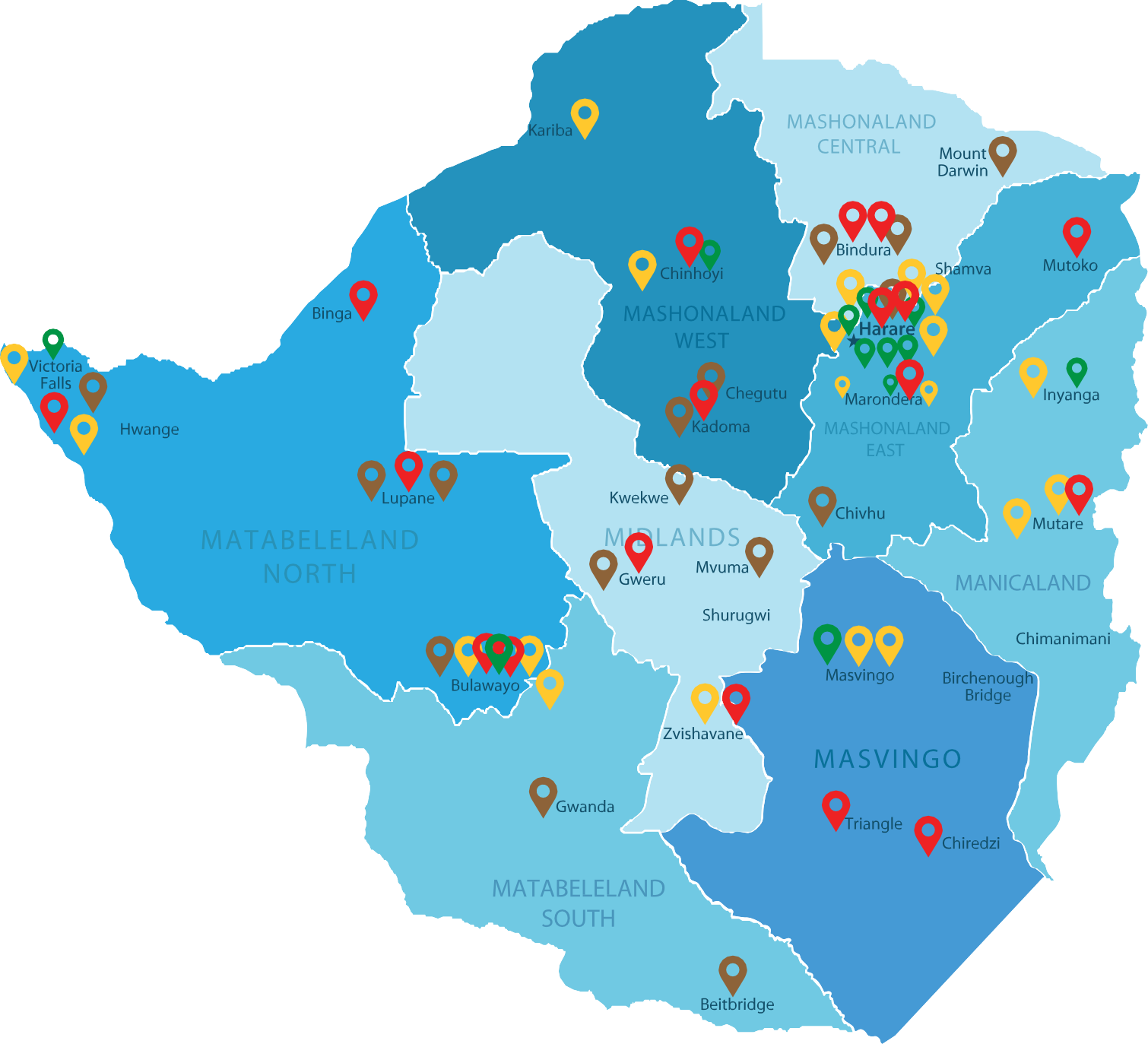 PSPF Portfolio Investment Map
Investment Key

Completed
Murambinda
Ongoing
Upcoming Under Appraisal
NOTE:
Offshore Investments in South Africa
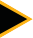 8.
Pension Funds investing together… pooled capital g together
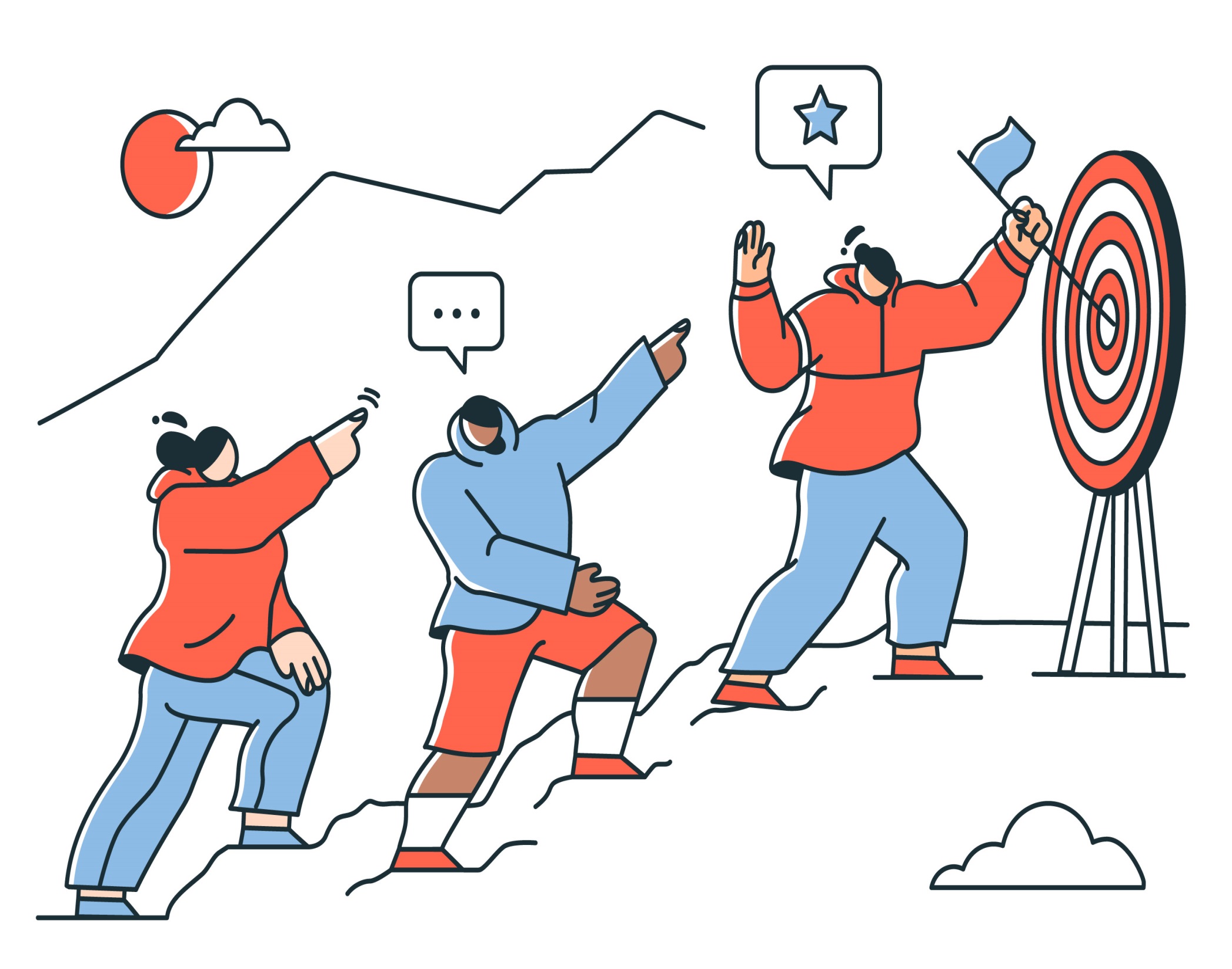 SPV investment entrance and exit… reliable bullish strategy
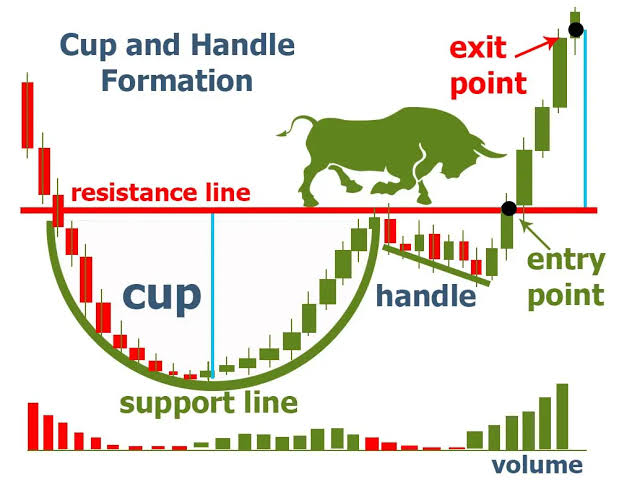 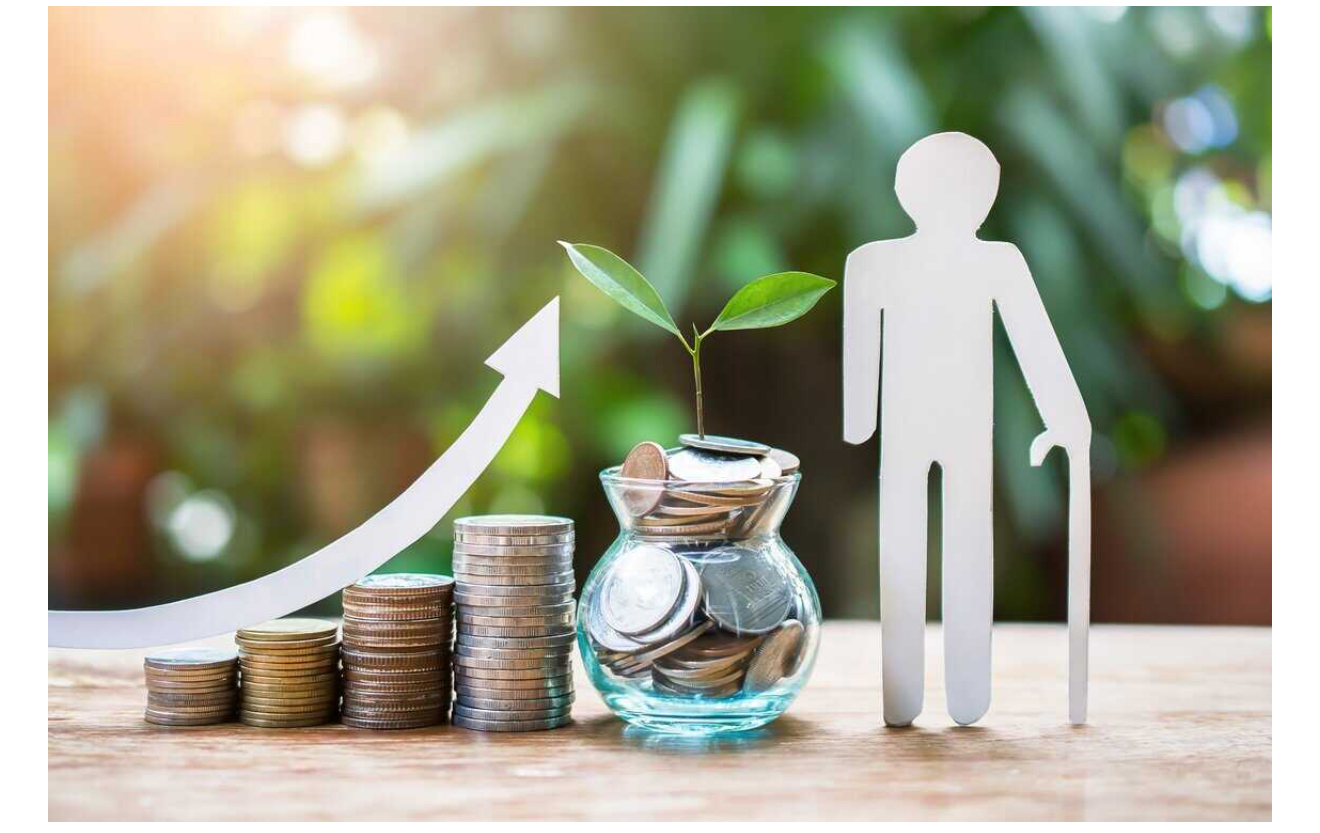